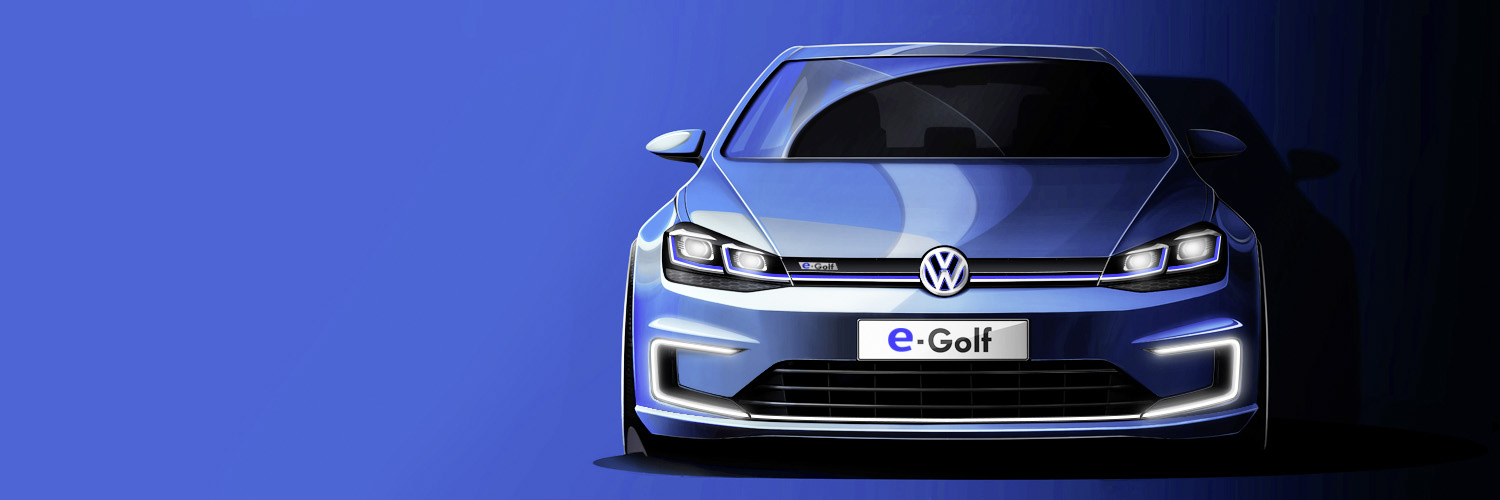 Electromobilita VW Group
Doba e-mobilní
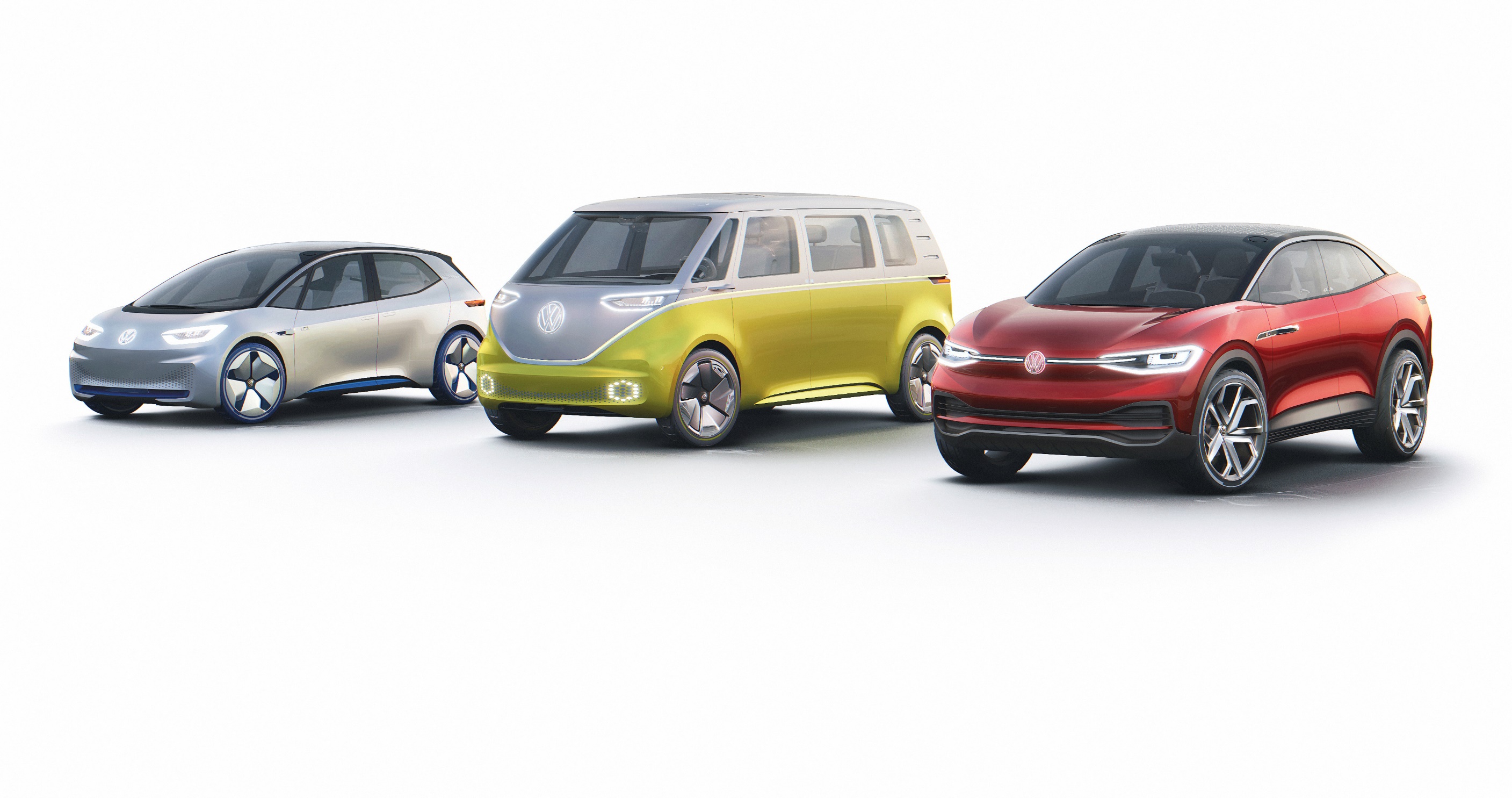 2
Historický exkurs
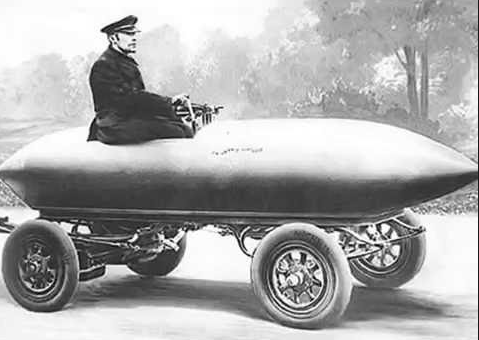 První elektromobil – 1835

Poprvé přes 100 km/h – elektromobil v roce 1899
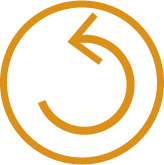 3
Pohled za horizont
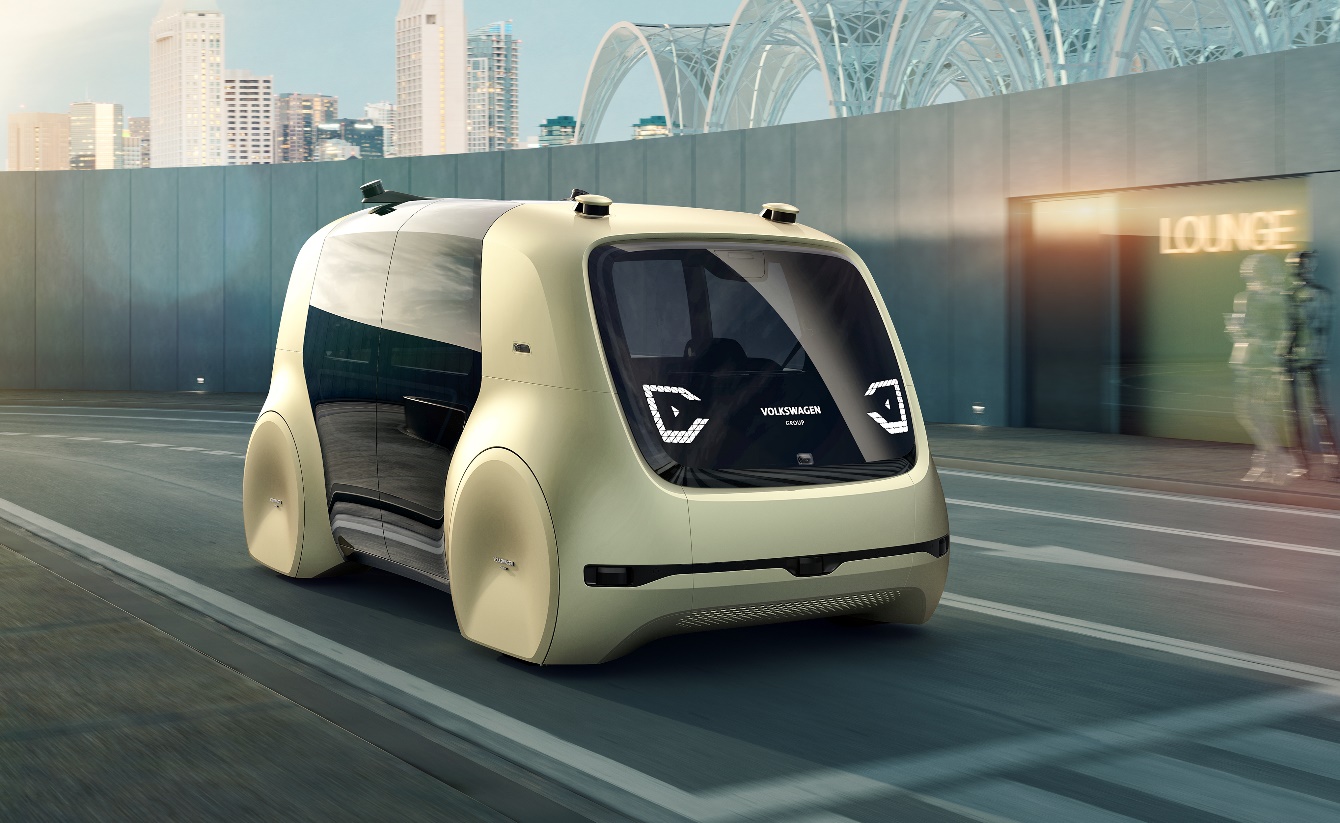 Nové éra začíná

Přichází autonomní, plně propojená, bezemisní vozidla a zrychlující se tempo digitální transformace

Naše ambice: vedoucí role koncernu Volkswagen při vytváření podoby budoucí mobility
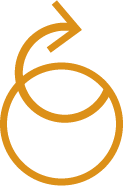 4
Strategie TOGETHER 2025
Nové priority

Digitalizace
Autonomní řízení a umělá inteligence
Mobilní služby
E-mobilita
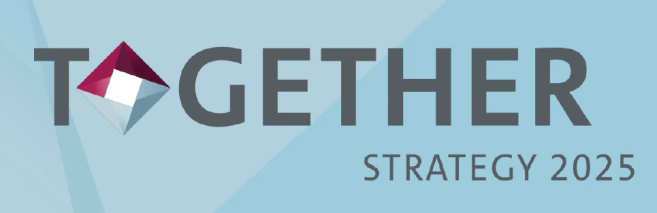 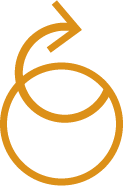 5
Kde jsme dnes
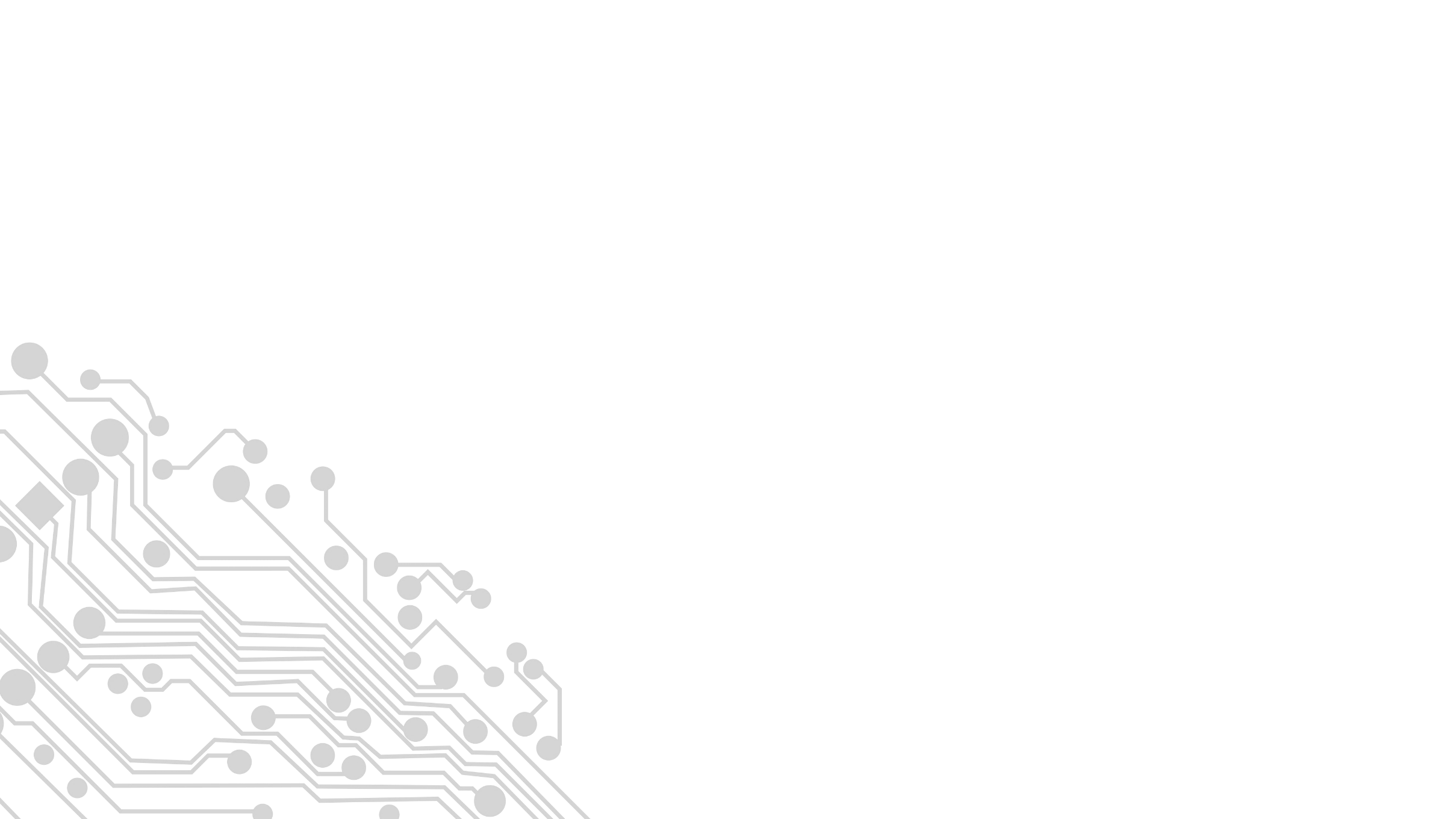 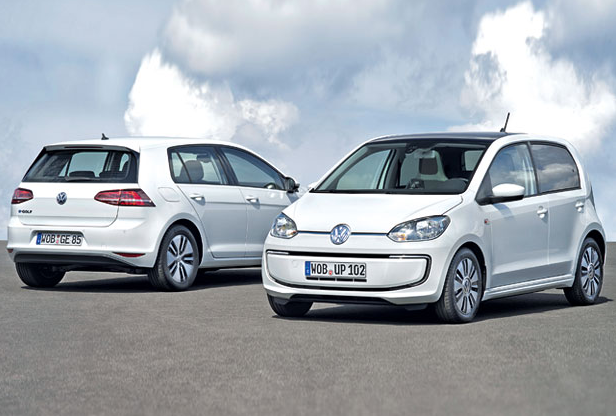 e-up! a e-Golf

e-Golf: dojezd až 300 km
6
Kde budeme zítraAudi e-tron 2018
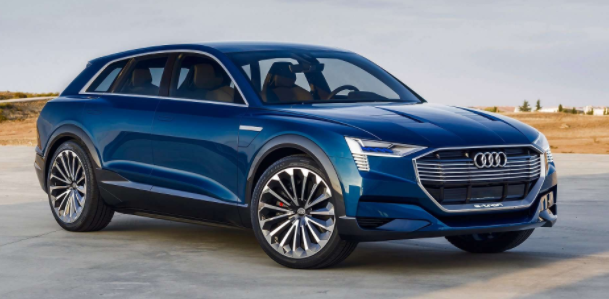 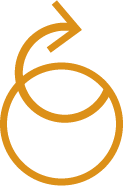 7
Kde budeme zítraVolkswagen e-Crafter2018
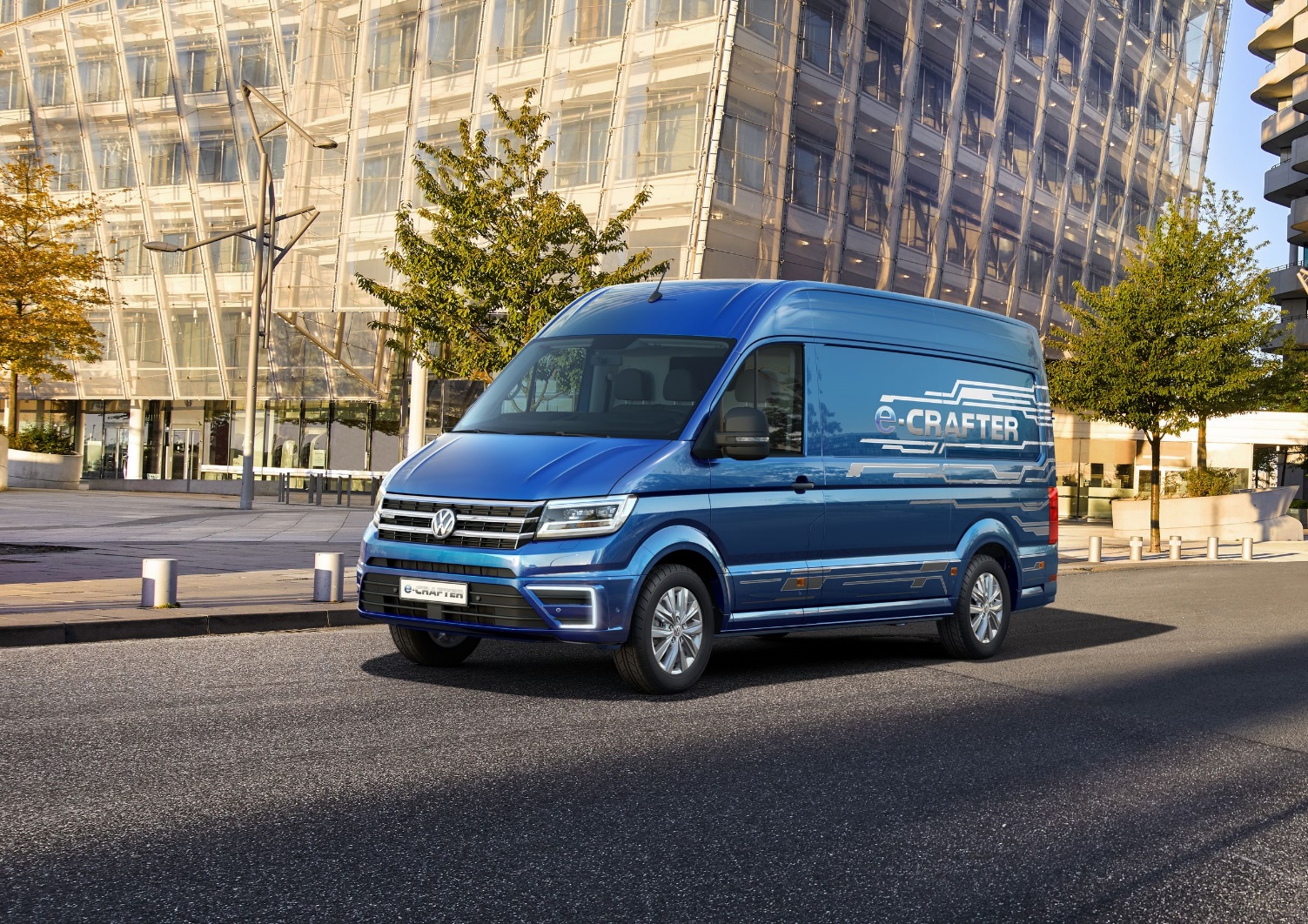 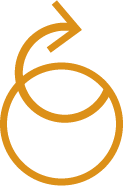 8
Kde budeme zítraAudi e-tron Sportback2019
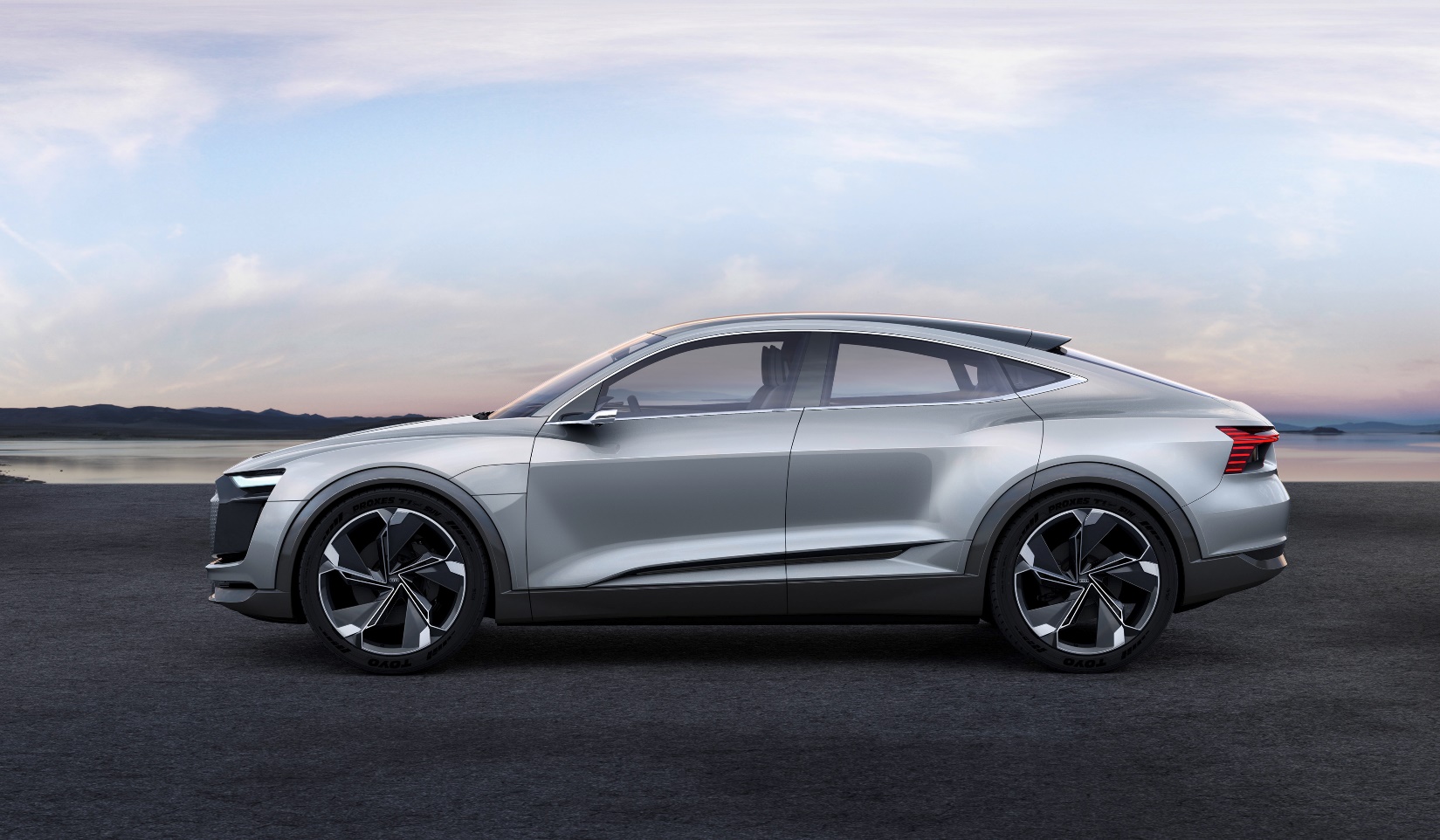 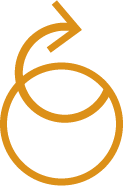 9
Kde budeme zítraVolkswagen I.D. 2019/2020
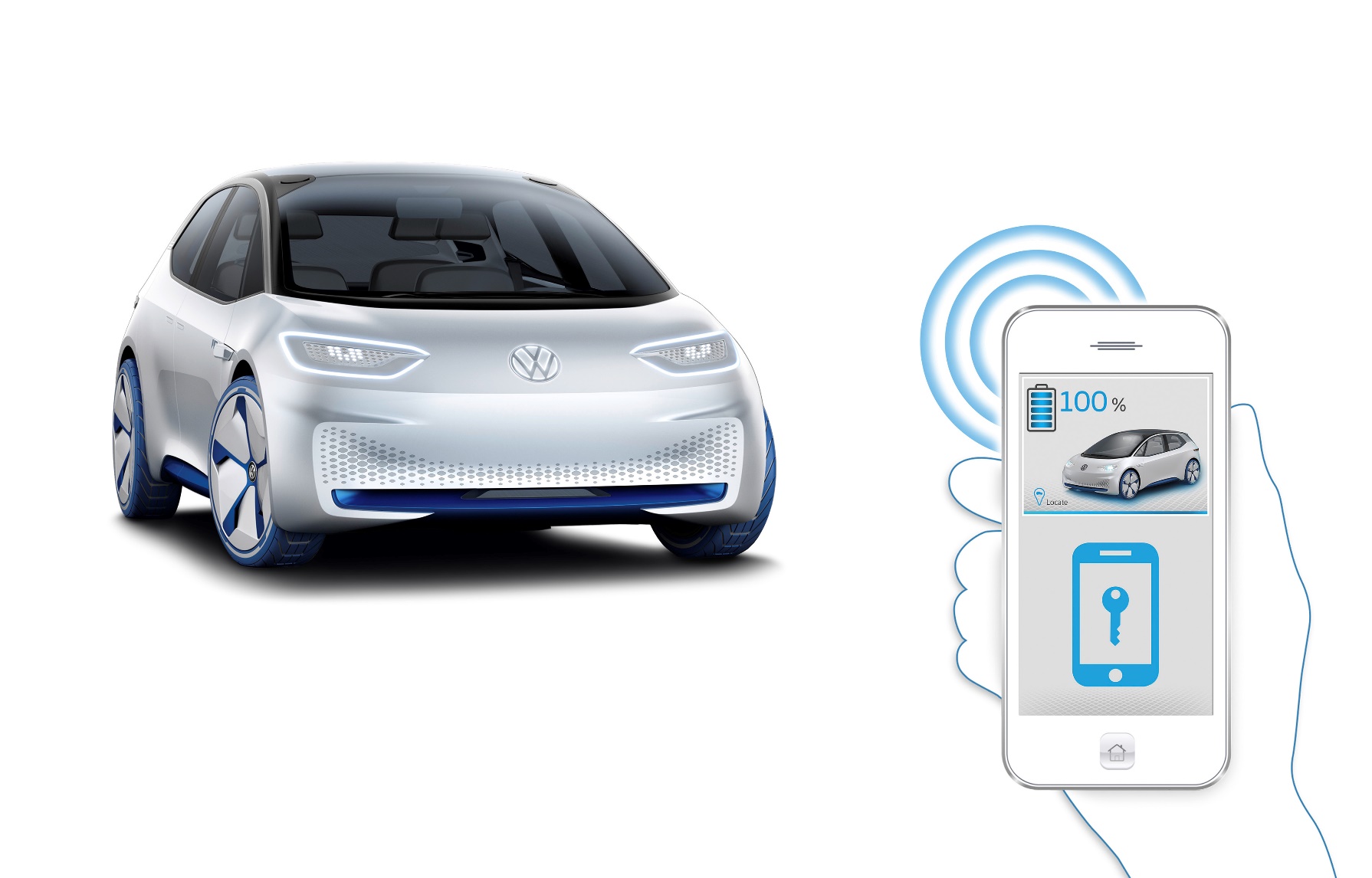 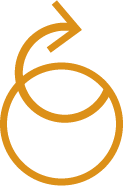 10
Kde budeme zítraVolkswagen I.D. CROZZ2020
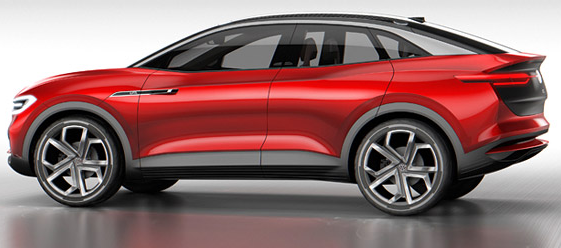 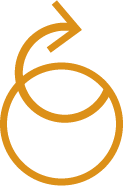 11
Kde budeme zítraVolkswagen I.D. BUZZ2021
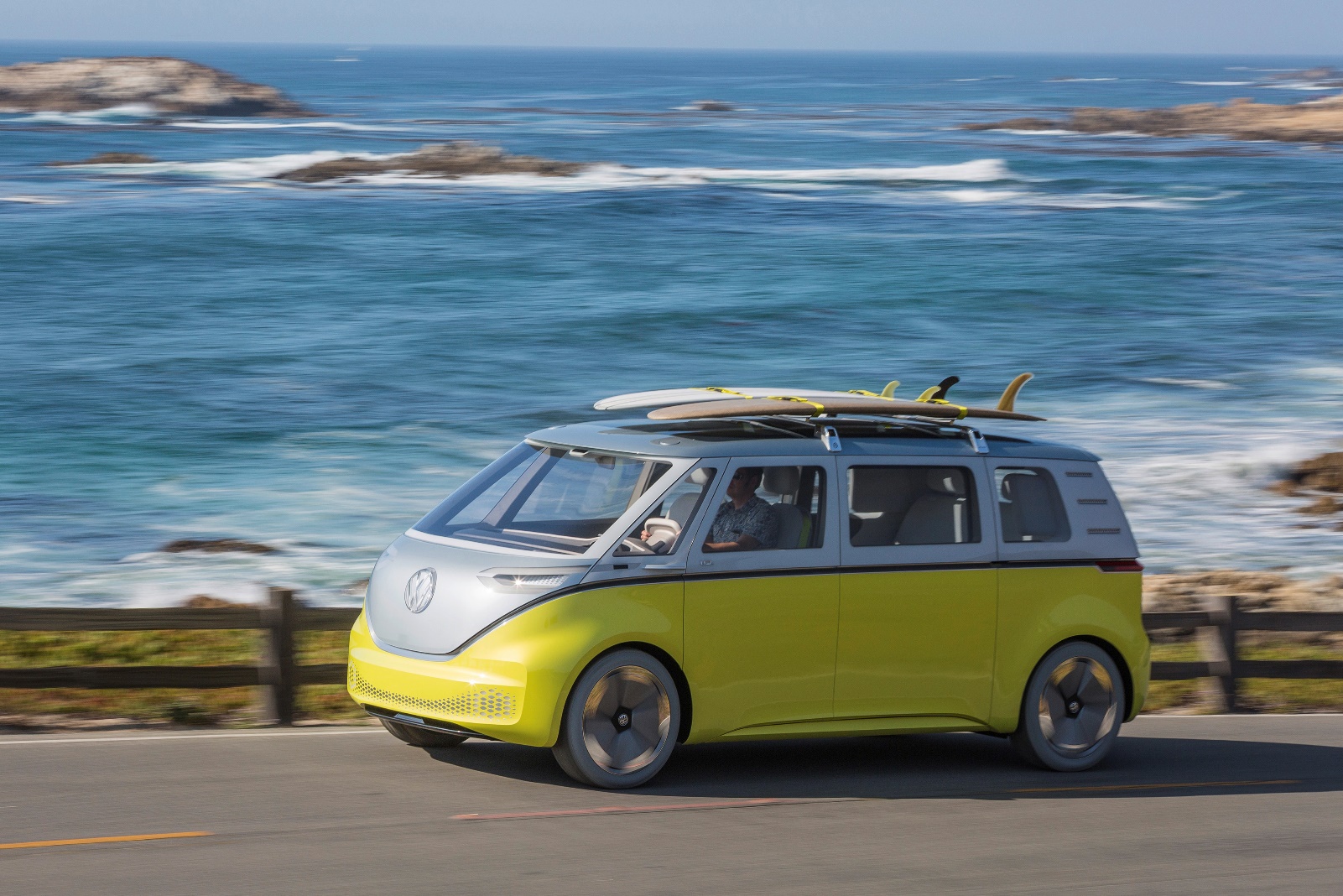 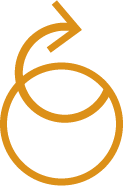 12
e-mobilita ve Volkswagen Group
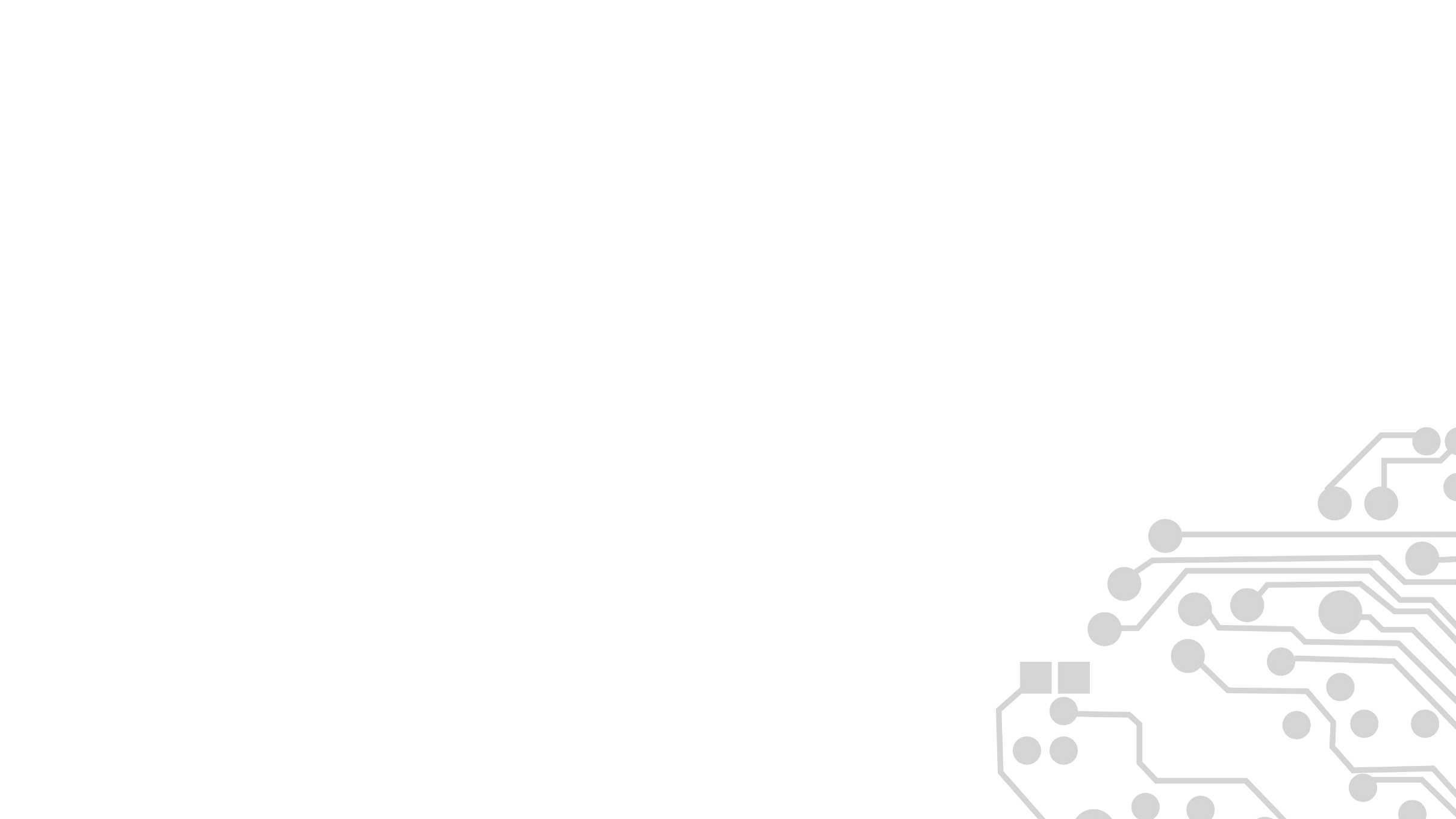 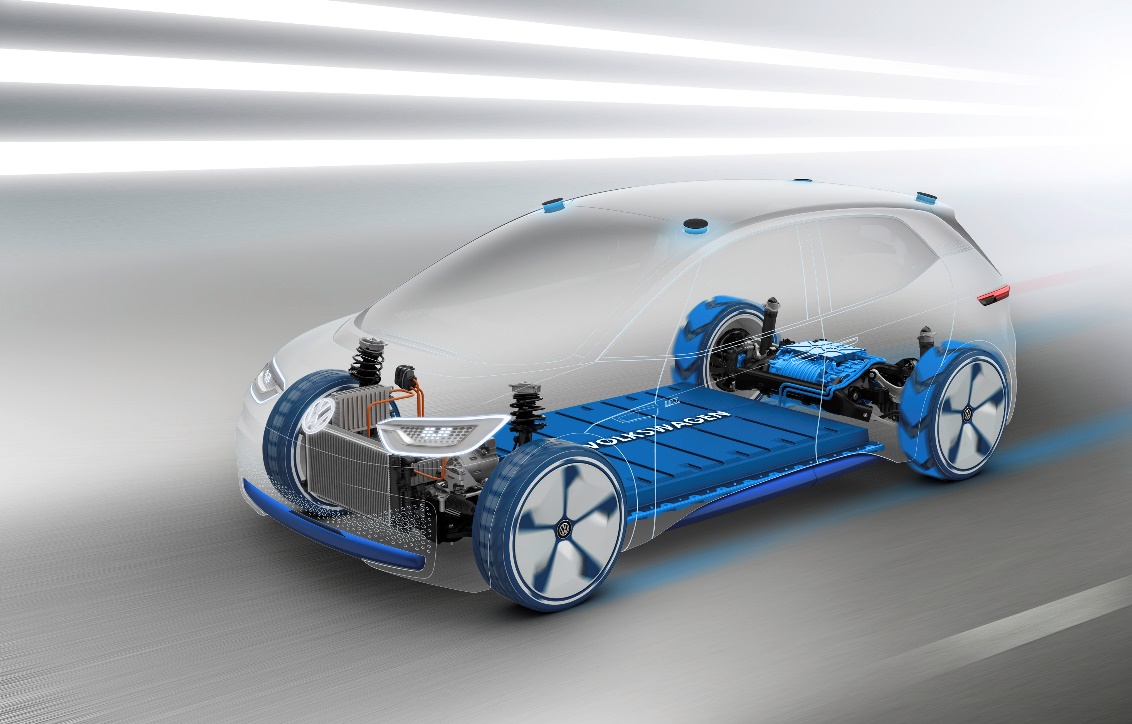 Do roku 2025 každý 4. nový vůz koncernu elektromobil

Až 3 000 000 vozů ročně

Více než 80 elektromobilů do roku 2025

Investice do roku 2030 ve výši 30 mld. euro
13
Dynamika času: 1900 - 1917
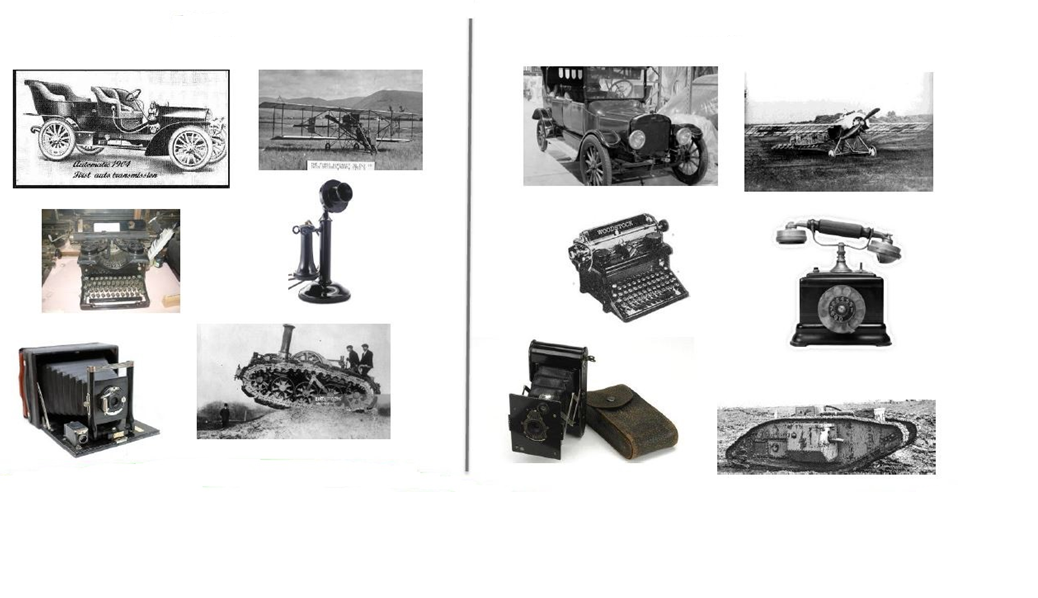 14
Dynamika času: 2000 - 2017
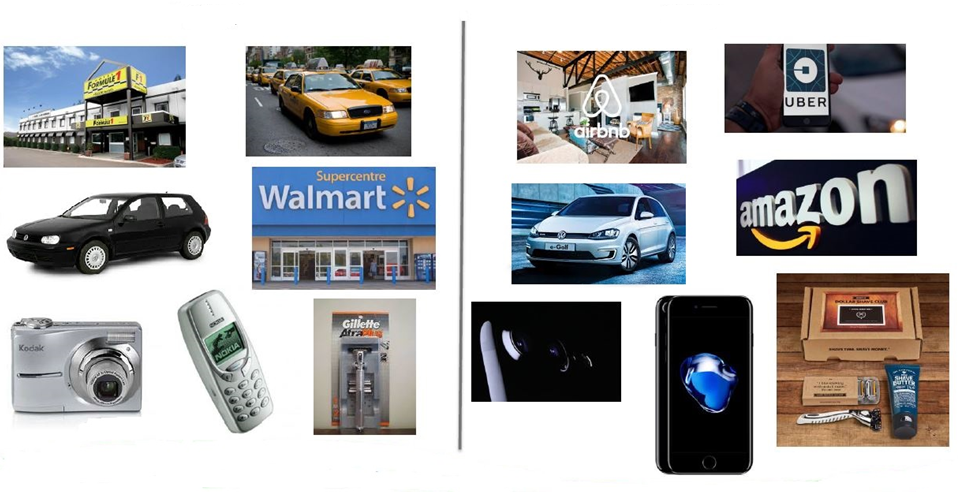 15
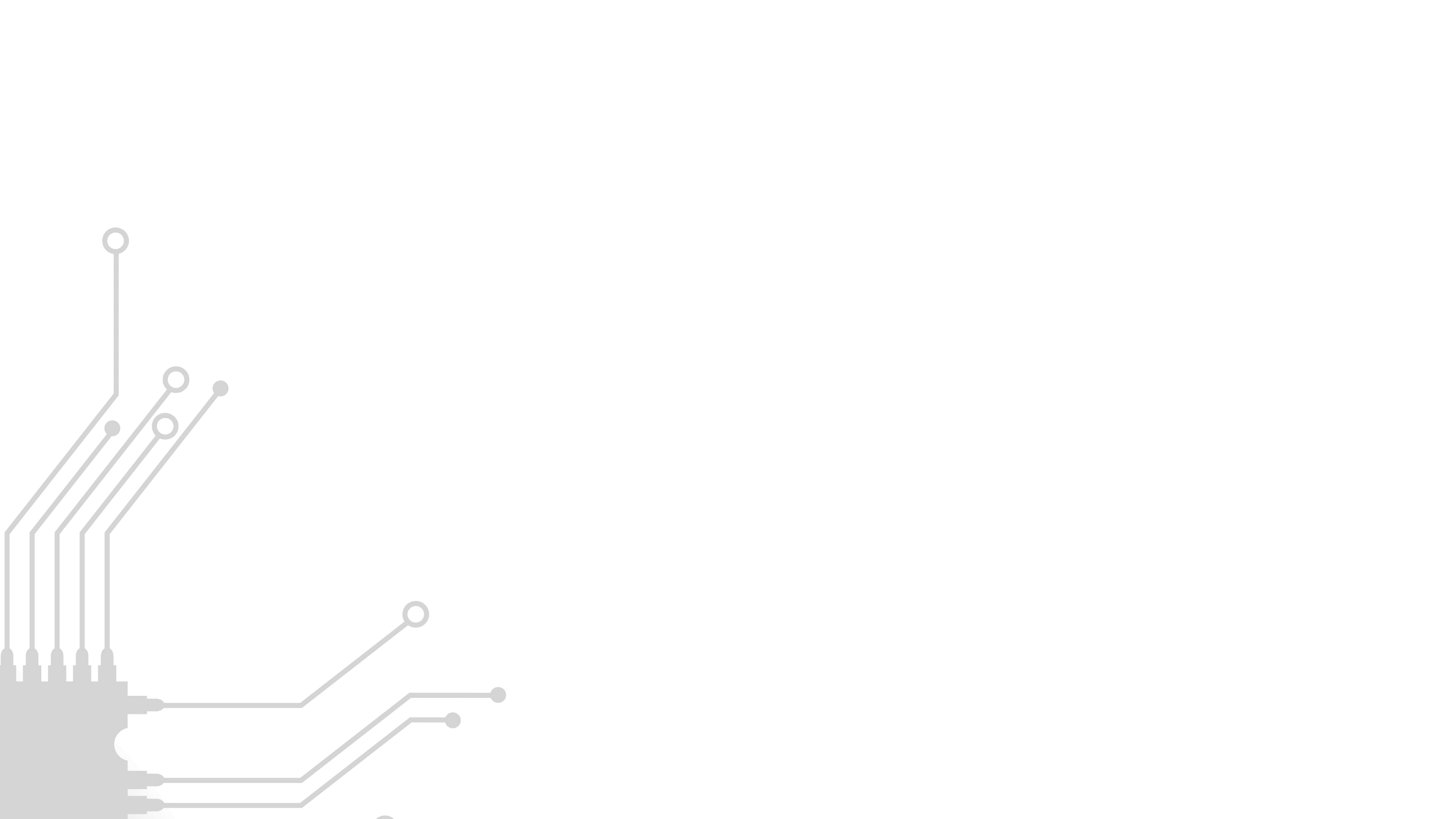 Ne všechny cesty vedou vpřed
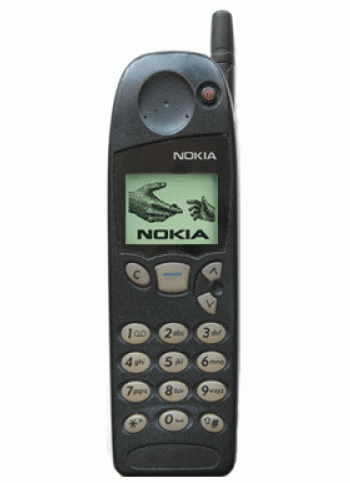 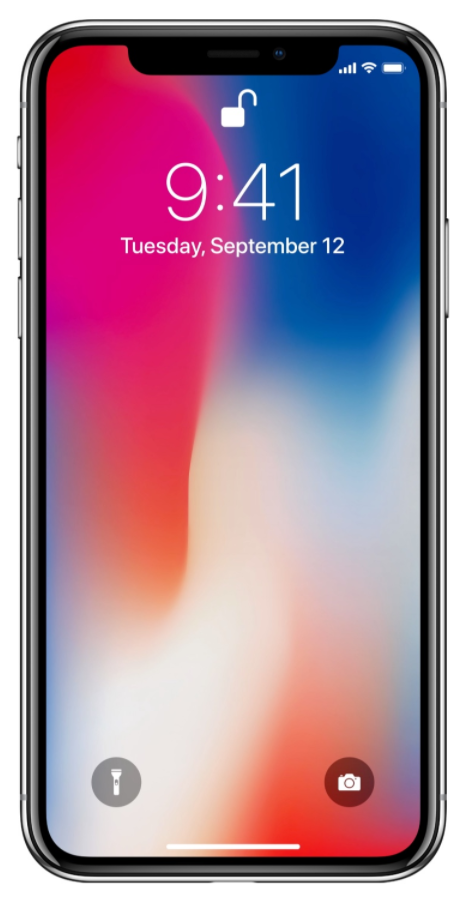 16
Dynamika času: 2000 - 2020
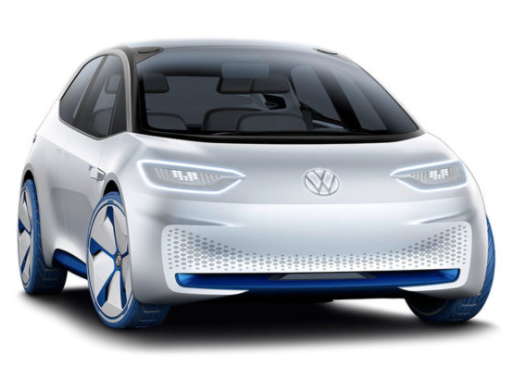 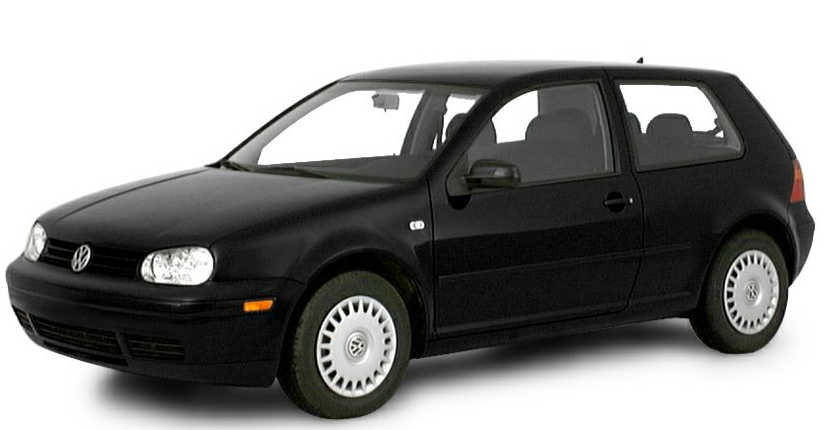 17
Nezačínáme na zelené louceNaše partnerství v roce 2017
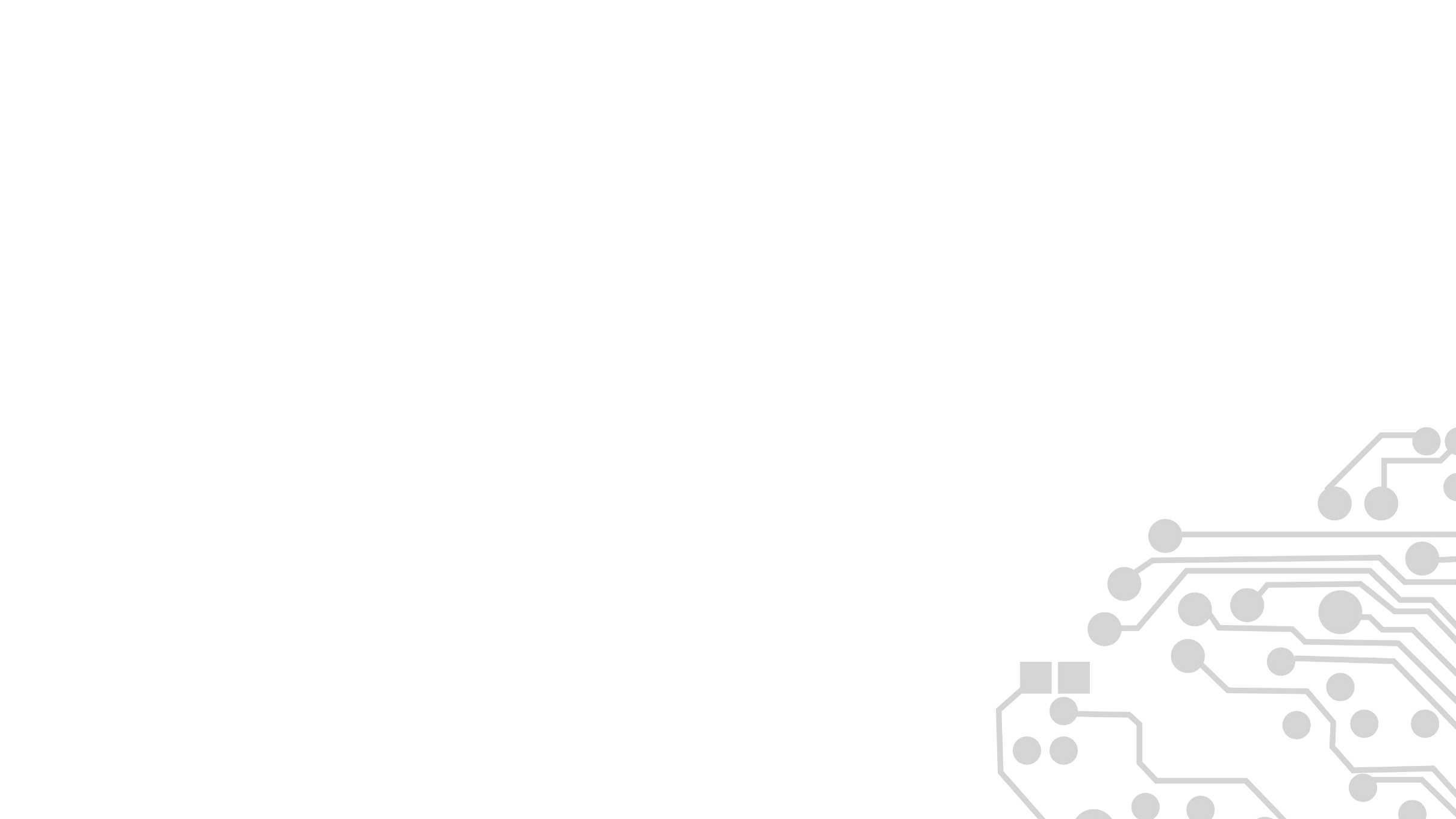 Elektromobil je realita  - Mezinárodní konference

Amper 2017 - Mezinárodní veletrh elektrotechniky

Česká dopravní stavba - největší oborová soutěž

Čistá mobilita Prahy a velkoměst ČR - celostátní konference 

e-carsharing – spolupráce na pilotním projektu PRE a Car4Way

SpeedCHAIN 2017 – největší logistická konference v ČR
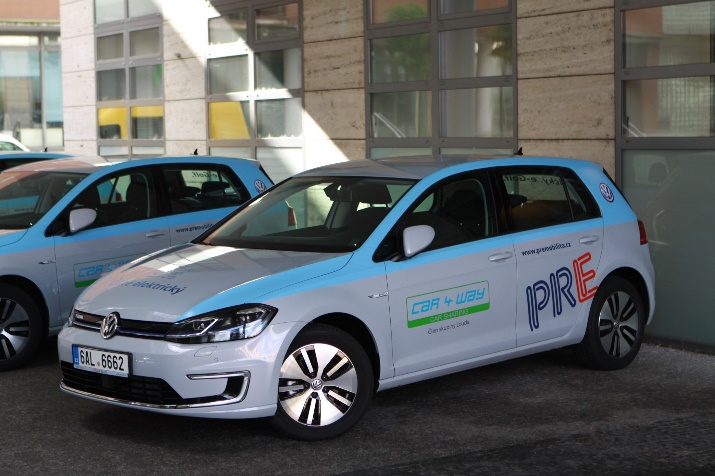 18
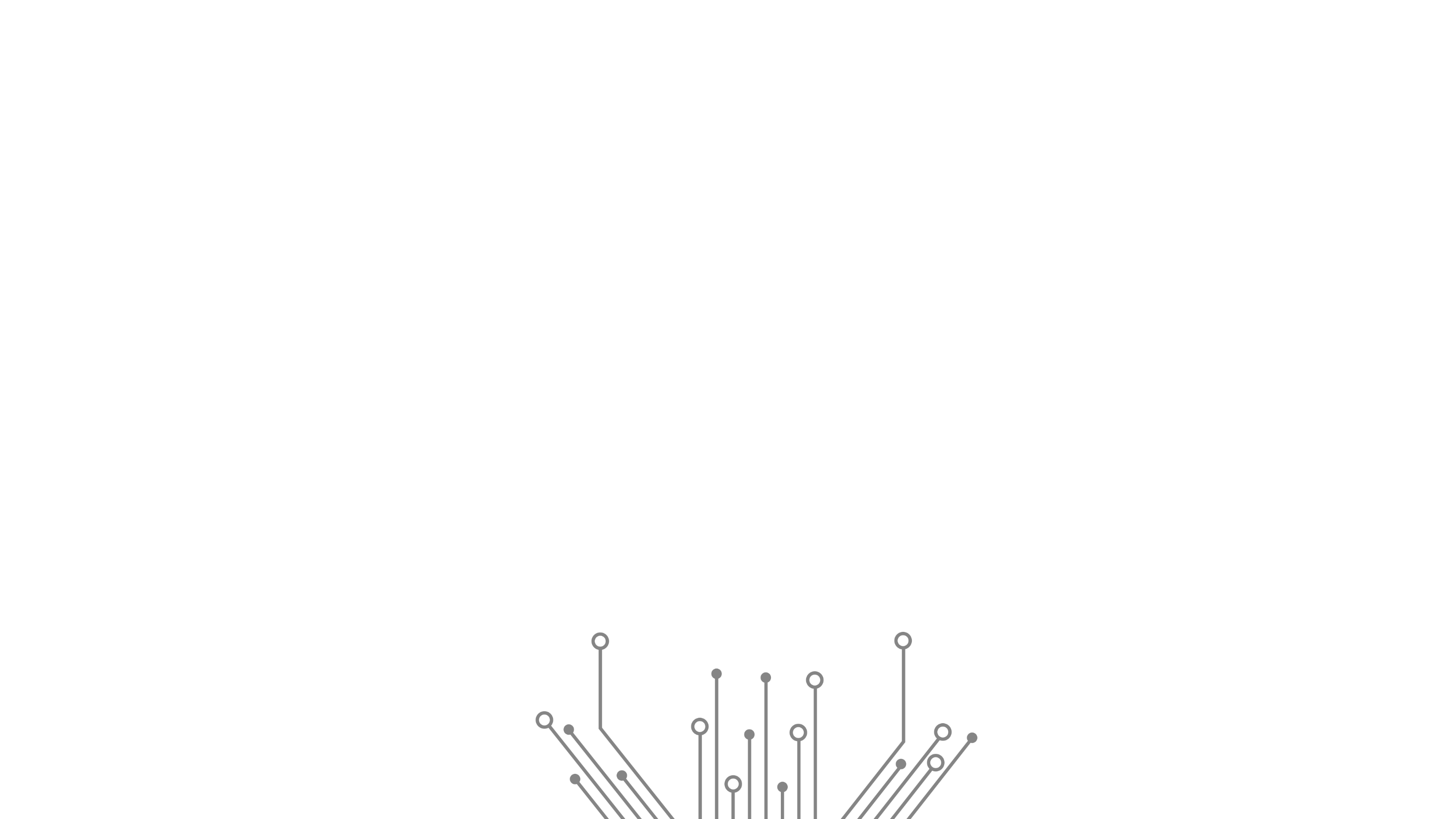 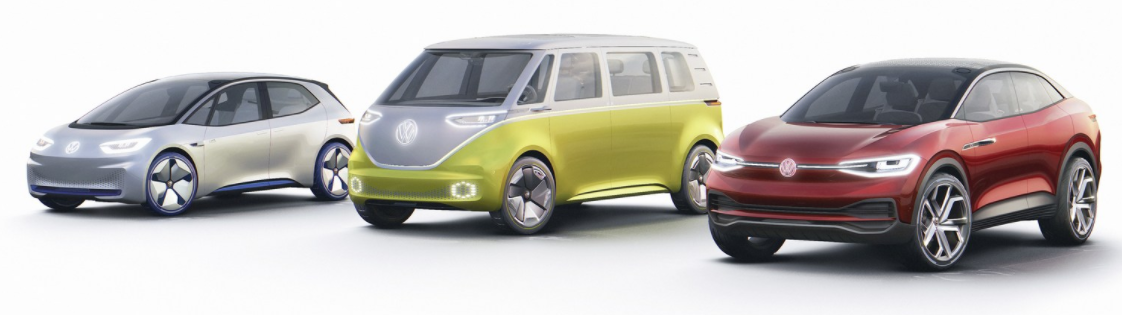 Otázky a odpovědi
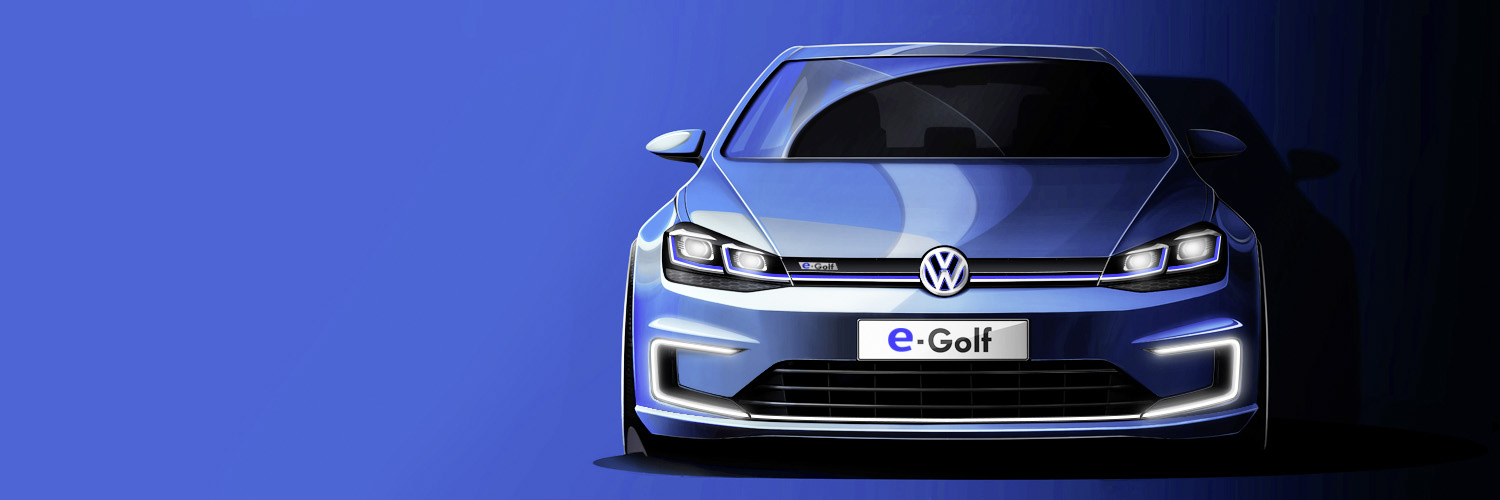 Děkujeme za pozornost